Tập đọcMột vụ đắm tàu                        Theo A-Mi-Xi
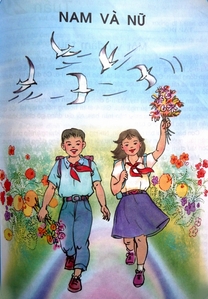 Tập đọc                         Một vụ đắm tàu                                            Theo A-Mi-Xi
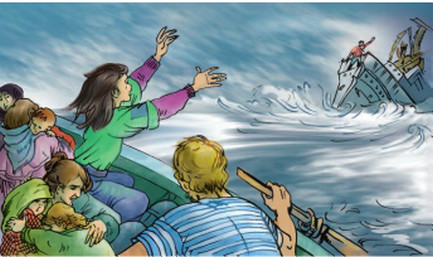 Tập đọc                            Một vụ đắm tàu                                            Theo A-Mi-Xi
Theo em, bài văn được chia làm mấy đoạn?
Bài văn được chia thành 5 đoạn:
Đoạn 1: Từ đầu đến về quê sống với họ hàng
Đoạn 2: Từ Đêm xuống đến băng cho bạn
Đoạn 3: Từ Cơn bão dữ dội đến Quang cảnh thật hỗn loạn
Đoạn 4: Từ Ma-ri-ô đến đôi mắt thẫn thờ, tuyệt vọng
Đoạn 5: Phần còn lại
MỘT VỤ ĐẮM TÀU
Trên chiếc tàu thủy rời cảng Li-vơ-pun hôm ấy có một cậu bé tên là Ma-ri-ô khoảng 12 tuổi. Tàu nhổ neo được một lúc thì Ma-ri-ô quen một bạn đồng hành. Cô bé là Giu-li-ét-ta, cao hơn Ma-ri-ô. Cô đang trên đường về nhà và rất vui vì sắp được gặp lại bố mẹ. Ma-ri-ô không kể gì về mình. Bố cậu mới mất nên cậu về quê sống với họ hàng.
      Đêm xuống, lúc chia tay, Ma-ri-ô định chúc bạn ngủ ngon thì một ngọn sóng lớn ập tới, xô cậu ngã dúi. Giu-li-ét-ta hoảng hốt chạy lại. Cô quỳ xuống bên Ma-ri-ô, lau máu trên trán bạn, rồi dịu dàng gỡ chiếc khăn đỏ trên mái tóc băng cho bạn.
     Cơn bão dữ dội bất ngờ nổi lên. Những đợt sóng khủng khiếp phá thủng thân tàu, nước phun vào khoang như vòi rồng. Hai tiếng đồng hồ trôi qua... Con tàu chìm dần, nước ngập các bao lơn. Quang cảnh thật hỗn loạn.
     Ma-ri-ô và Giu-li-ét-ta, hai tay ôm chặt cột buồm, khiếp sợ nhìn mặt biển. Mặt biển đã yên hơn. Nhưng con tàu vẫn tiếp tục chìm.
Chiếc xuồng cuối cùng được thả xuống. Ai đó kêu lên: "Còn chỗ cho một đứa bé." Hai đứa trẻ sực tỉnh, lao ra.      - Đứa nhỏ thôi! Nặng lắm rồi. - Một người nói.     Nghe thế, Giu-li-ét-ta sững sờ, buông thõng hai tay, đôi mắt thẫn thờ tuyệt vọng.      Một ý nghĩ vụt đến, Ma-ri-ô hét to: "Giu-li-ét-ta, xuống đi! Bạn còn bố mẹ..."       Nói rồi, cậu ôm ngang lưng Giu-li-ét-ta thả xuống nước. Người ta nắm tay cô lôi lên xuồng.       Chiếc xuồng bơi ra xa. Giu-li-ét-ta bàng hoàng nhìn Ma-ri-ô đang đứng bên mạn tàu, đầu ngửng cao, tóc bay trước gió. Cô bật khóc nức nở, giơ tay về phía cậu: "Vĩnh biệt Ma-ri-ô!"                                                                                                    Theo A-MI-XI
Luyện đọc:
Li-vơ-pun
Ma-ri-ô
Giu-li-ét-ta
Hoảng hốt
Buông thõng
Bàng hoàng
Tìm hiểu bài:
- Li-vơ-pun:Một cảng của nước anh.
- Bao-lơn: Ở đây chỉ phần sàn tàu có lan can bao quanh.
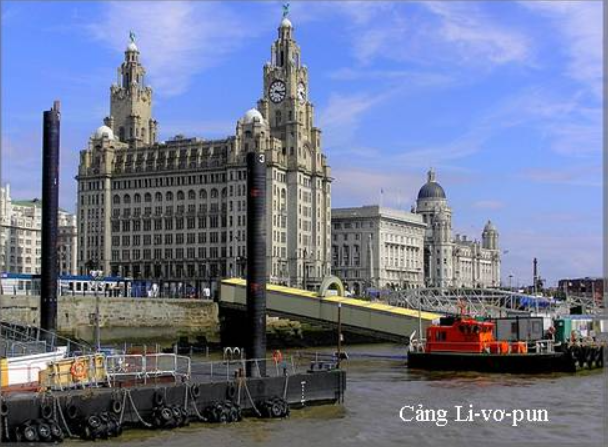 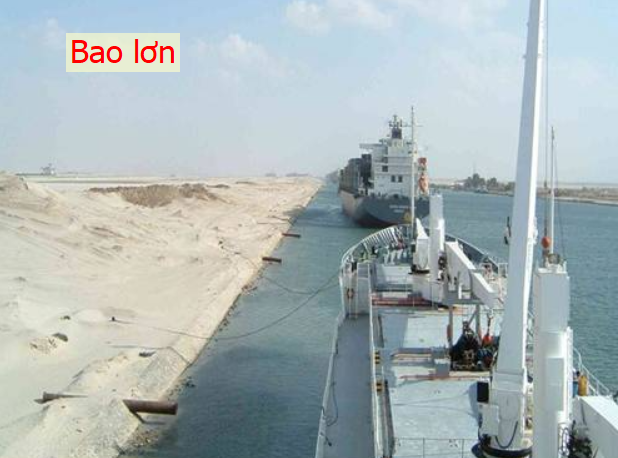 Tìm hiểu bài
Câu 1:Nêu hoàn cảnh và mục đích chuyến đi của Ma-ri-ô và Giu-li-ét-ta.
- Hoàn cảnh và mục đích chuyến đi của Ma-ri-ô và Giu-li-ét-ta là: Bố Ma-ri-ô mới mất, cậu bé về quê sống với họ hàng, còn Giu-li-ét-ta đang trên đường về nhà gặp lại bố mẹ.
Câu 2: Giu-li-ét-ta chăm sóc Ma-ri-ô như thế nào khi bạn bị thương ?
- Khi bạn bị thương, Giu-li-ét-ta lo lắng ân cần băng bó vết thương cho bạn.
Câu 3: Tai nạn bất ngờ xảy ra như thế nào ?
- Cơn bão dữ dội ập tới, sóng lớn phá thủng thân tàu, nước phun vào khoang như vòi rồng, con tàu chìm dần giữa biển khơi. Ma-ri-ô và Giu-li-ét-ta hai tay ôm chặt cột buồm, khiếp sợ nhìn mặt biển.
Câu 4: Ma-ri-ô phản ứng thế nào khi những người trên xuồng chỉ nhận một đứa trẻ vì xuồng đã quá nặng?
- Một ý nghĩ vụt đến – Ma-ri-ô quyết định nhường chỗ cho bạn – cậu hét to : Giu-li-ét-ta, xuống đi ! Bạn còn bố mẹ…, nói rồi cậu ôm ngang lưng Giu-li-ét-ta thả xuống nước.
Câu 5: Quyết định nhường bạn xuống xuồng cứu nạn của Ma-ri-ô nói lên điều gì về cậu bé ?
- Quyết định nhường bạn xuống xuồng cứu nạn của Ma-ri-ô cho thấy, Ma-ri-ô có tâm hồn cao thượng, nhường sự sống cho bạn, hi sinh bản thân vì bạn.
Câu 6: Hãy nêu cảm nghĩ của em về hai nhân vật chính trong truyện.
Cảm nghĩ của em về hai nhân vật chính trong truyện:
-  Ma-ri-ô là một người kín đáo, giấu nỗi bất hạnh của mình, không kể cho bạn biết, quyết đoán, mạnh mẽ và cao thượng nhường bạn xuống xuồng cứu nạn để bạn được sống.
- Giu-li-ét-ta là một bạn gái nhân hậu, giàu tình cảm, lo lắng cho Ma-ri-ô khi bạn ngã, ân cần băng bó vết thương cho bạn, đau đớn khóc thương bạn trong phút vĩnh biệt khi nhìn thấy Ma-ri-ô và con tàu chìm dần.
Thảo luận nhóm đôi:
Qua câu chuyện này thì tác giả muốn nói lên điều gì?
Nội dung chính: Ca ngợi tình bạn giữa Ma-ri-ô và Giu-li-ét-ta; sự ân cần, dịu dàng của Giu-li-ét-ta, đức hi sinh cao thượng của cậu bé Ma-ri-ô.
Luyện đọc diễn cảm:
Chiếc xuồng cuối cùng được thả xuống. Ai đó kêu lên: "Còn chỗ cho một đứa bé." Hai đứa trẻ sực tỉnh, lao ra.
      - Đứa nhỏ thôi! Nặng lắm rồi. - Một người nói.
     Nghe thế, Giu-li-ét-ta sững sờ, buông thõng hai tay, đôi mắt thẫn thờ tuyệt vọng.
      Một ý nghĩ vụt đến, Ma-ri-ô hét to:  "Giu-li-ét-ta, xuống đi! Bạn còn bố mẹ..."
       Nói rồi, cậu ôm ngang lưng Giu-li-ét-ta thả xuống nước. Người ta nắm tay cô lôi lên xuồng.
      Chiếc xuồng bơi ra xa. Giu-li-ét-ta bàng hoàng nhìn Ma-ri-ô đang đứng bên mạn tàu, đầu ngửng cao, tóc bay trước gió. Cô bật khóc nức nở, giơ tay về phía cậu: "Vĩnh biệt Ma-ri-ô!"
Luyện đọc diễn cảm:
Chiếc xuồng cuối cùng được thả xuống. Ai đó kêu lên: "Còn chỗ cho một đứa bé." Hai đứa trẻ sực tỉnh, lao ra.
      - Đứa nhỏ thôi! Nặng lắm rồi. - Một người nói.
     Nghe thế, Giu-li-ét-ta sững sờ, buông thõng hai tay, đôi mắt thẫn thờ tuyệt vọng.
      Một ý nghĩ vụt đến, Ma-ri-ô hét to:  "Giu-li-ét-ta, xuống đi! Bạn còn bố mẹ..."
       Nói rồi, cậu ôm ngang lưng Giu-li-ét-ta thả xuống nước. Người ta nắm tay cô lôi lên xuồng.
      Chiếc xuồng bơi ra xa. Giu-li-ét-ta bàng hoàng nhìn Ma-ri-ô đang đứng bên mạn tàu, đầu ngửng cao, tóc bay trước gió. Cô bật khóc nức nở, giơ tay về phía cậu: "Vĩnh biệt Ma-ri-ô!"